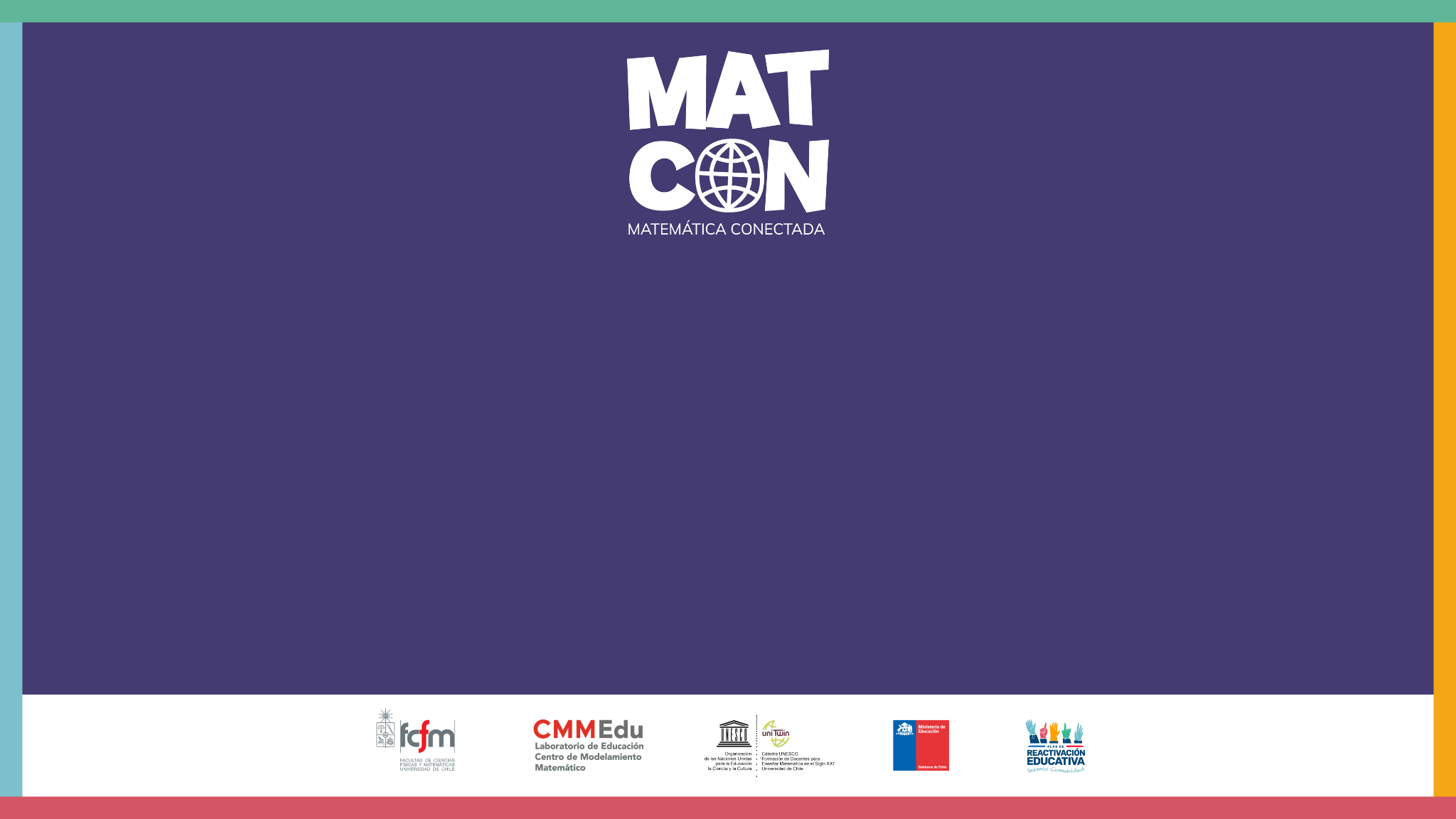 Calefaccionando el hogar
Infografía
Revisemos el recurso: “Contaminación Intradomiciliaria”
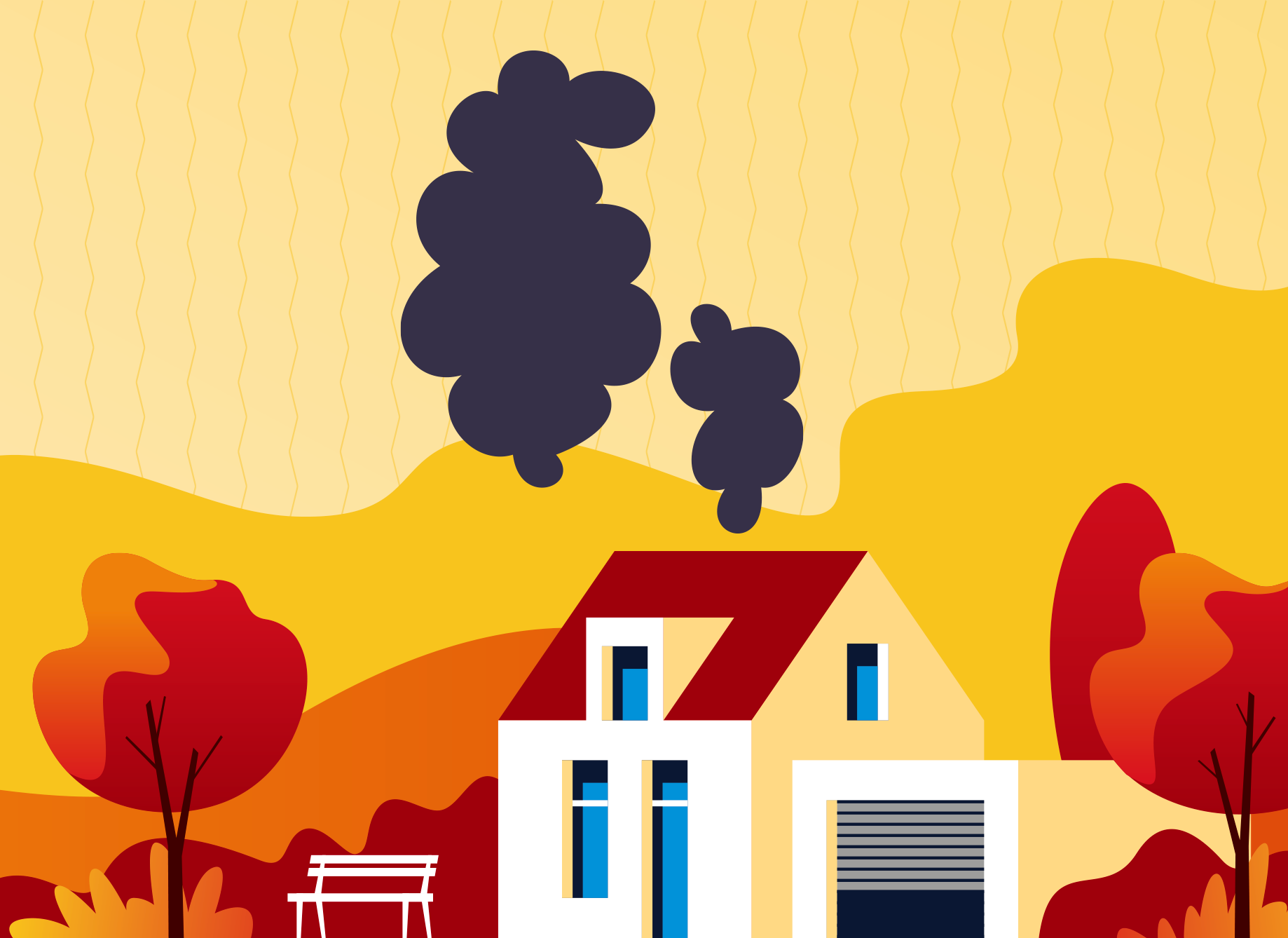 [Speaker Notes: *Observación para el docente → Si tiene el video descargado en su computador, puede editar la presentación para generar un hipervínculo al video desde la diapositiva]
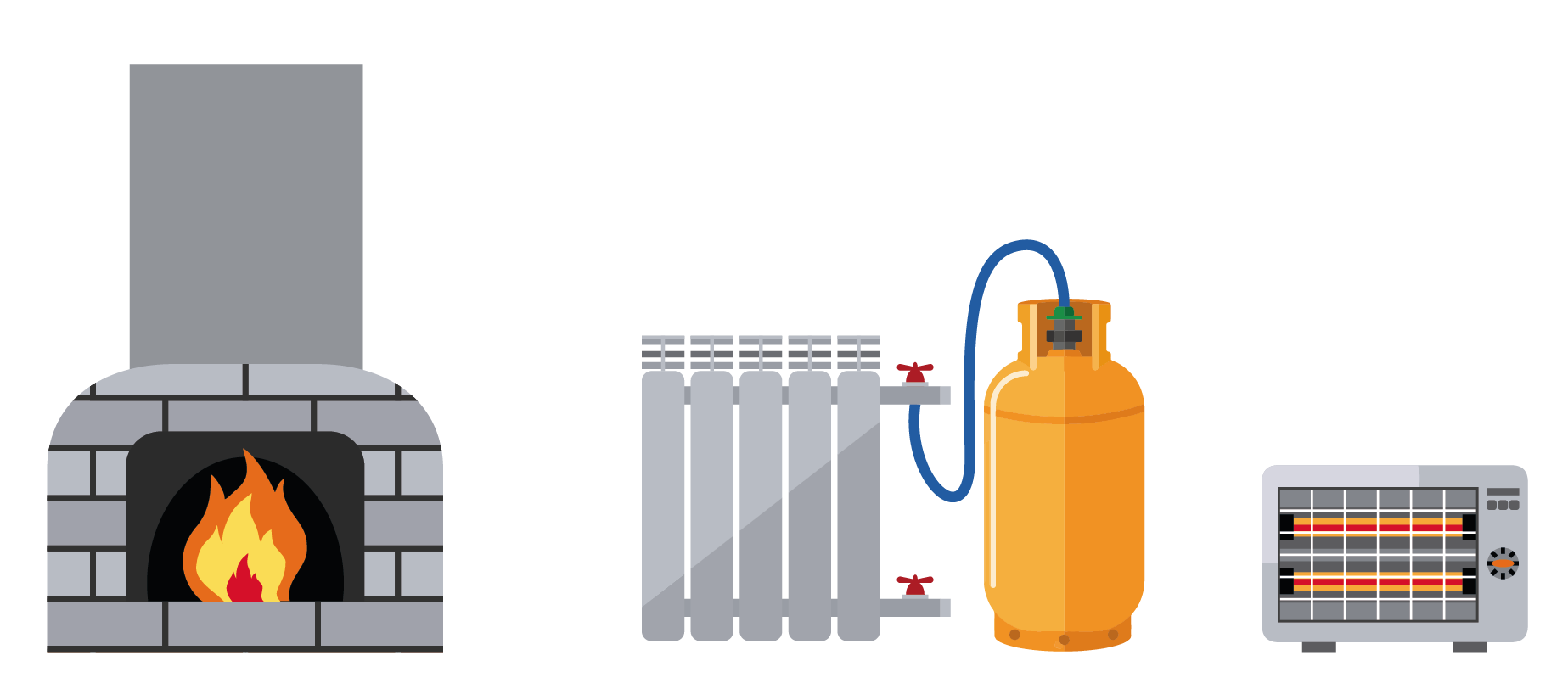 Contaminación intradomiciliaria
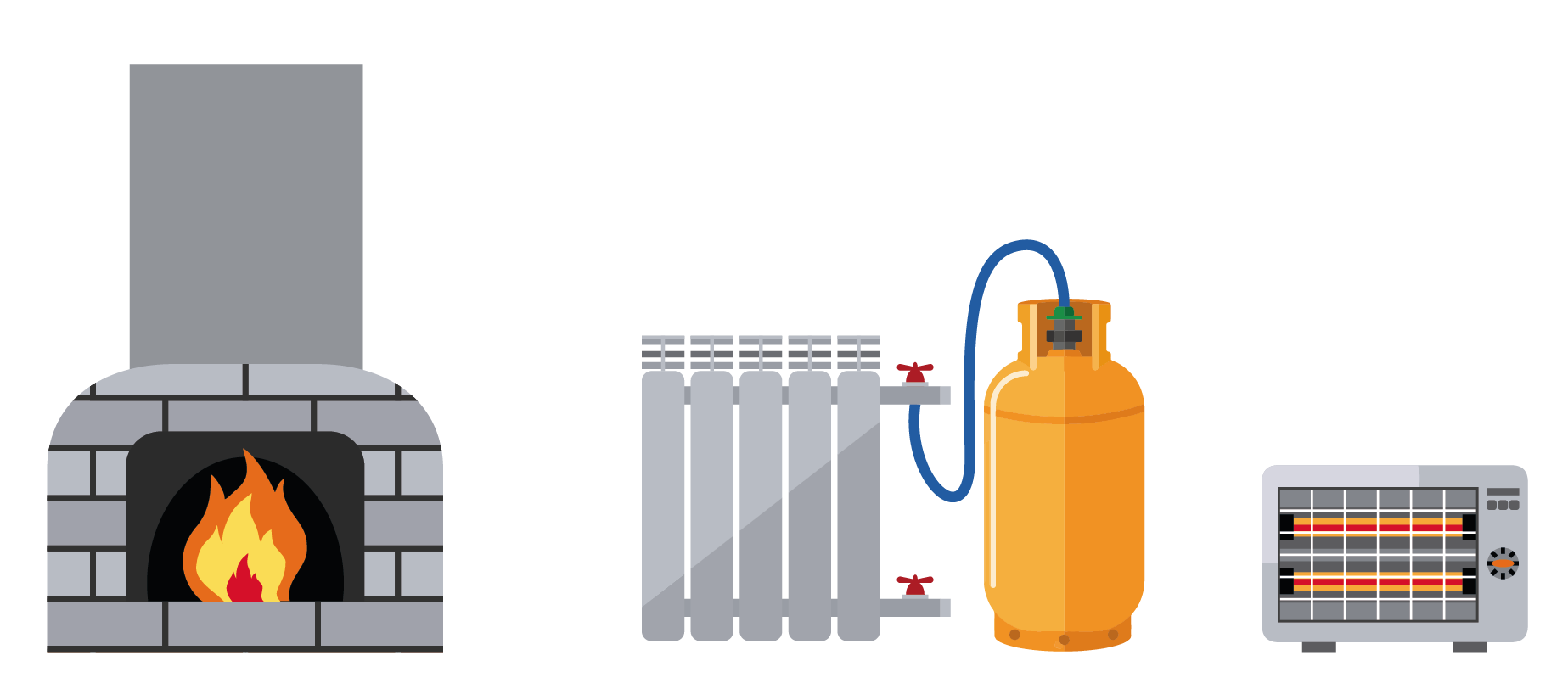 ¿Qué combustible genera mayores concentraciones promedios de materiales particulados en el aire?
Si el gas genera menores concentraciones de promedios de materiales particulados en el aire, ¿por qué la parafina o la leña se usan con mayor frecuencia?
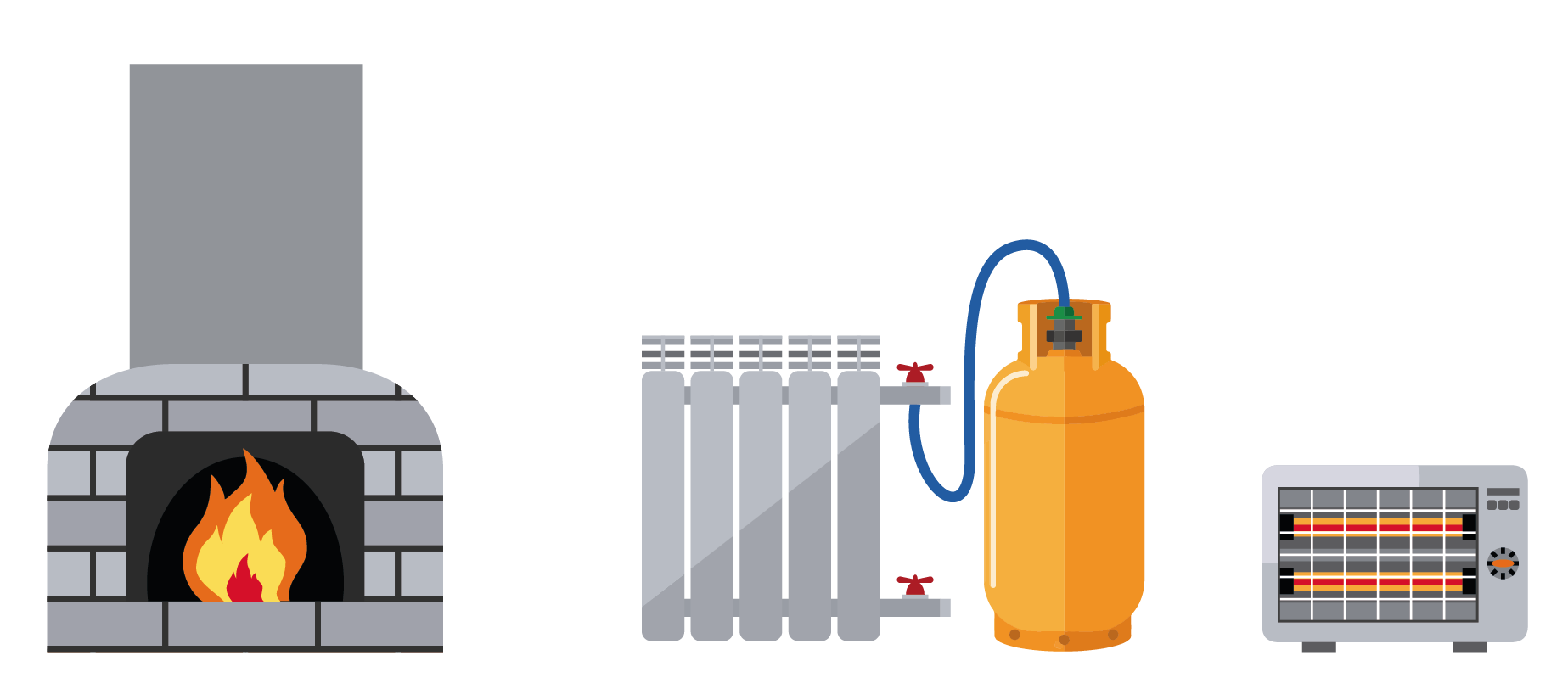 Problema
Se encargó un estudio para evaluar el consumo de parafina en los meses de invierno en una ciudad del sur de Chile. Para ello, se eligió una muestra de 30 hogares, y se recopilaron datos de las siguientes variables:
Actividad 1
¿Cómo crees que se relaciona la superficie de la vivienda con el consumo de parafina? ¿Y la ocupación? 
¿Crees que la temperatura ambiental influye en el consumo de parafina?
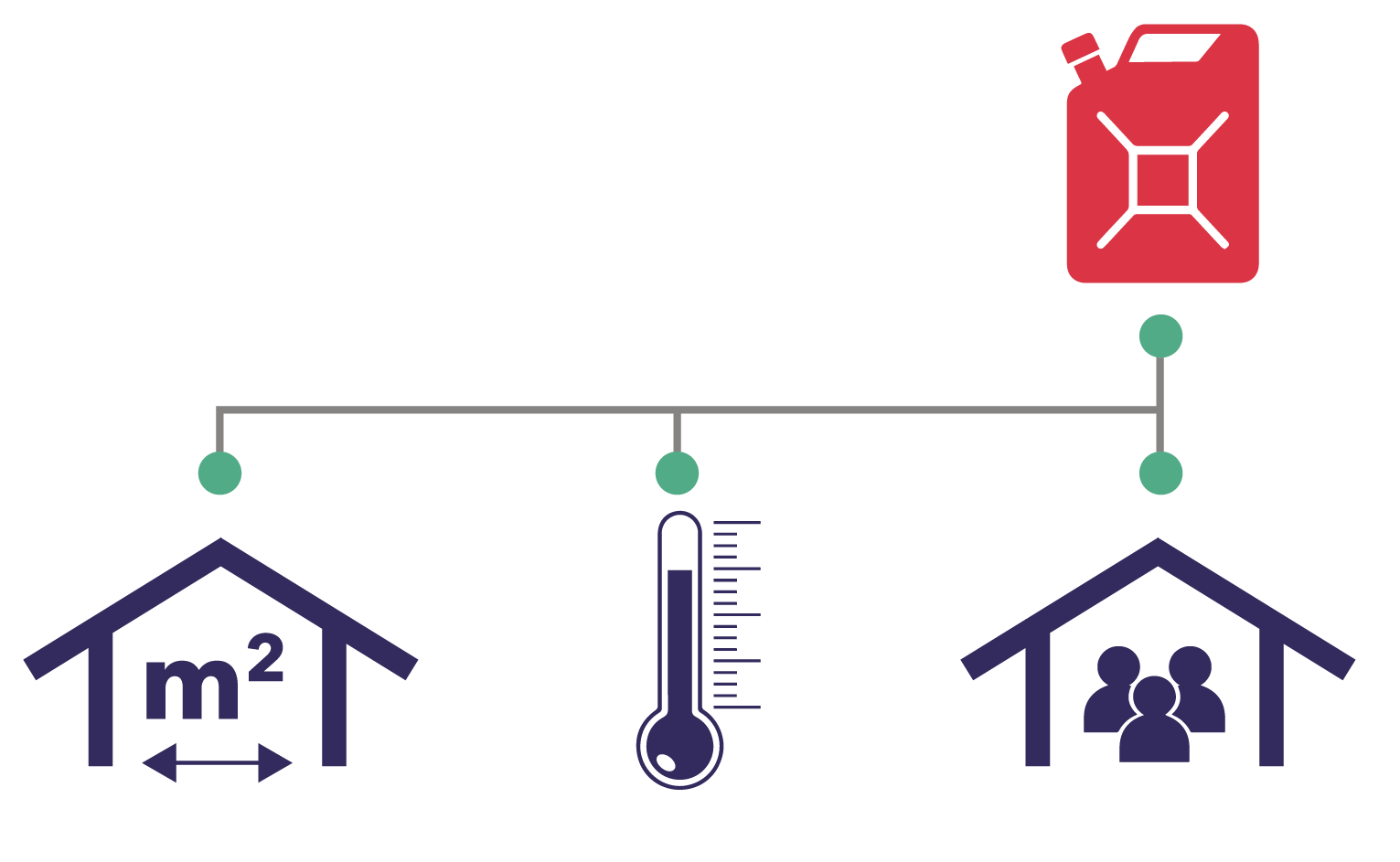 ¿Qué tipo de gráfico es el más adecuado para analizar la relación entre dos variables cuantitativas?
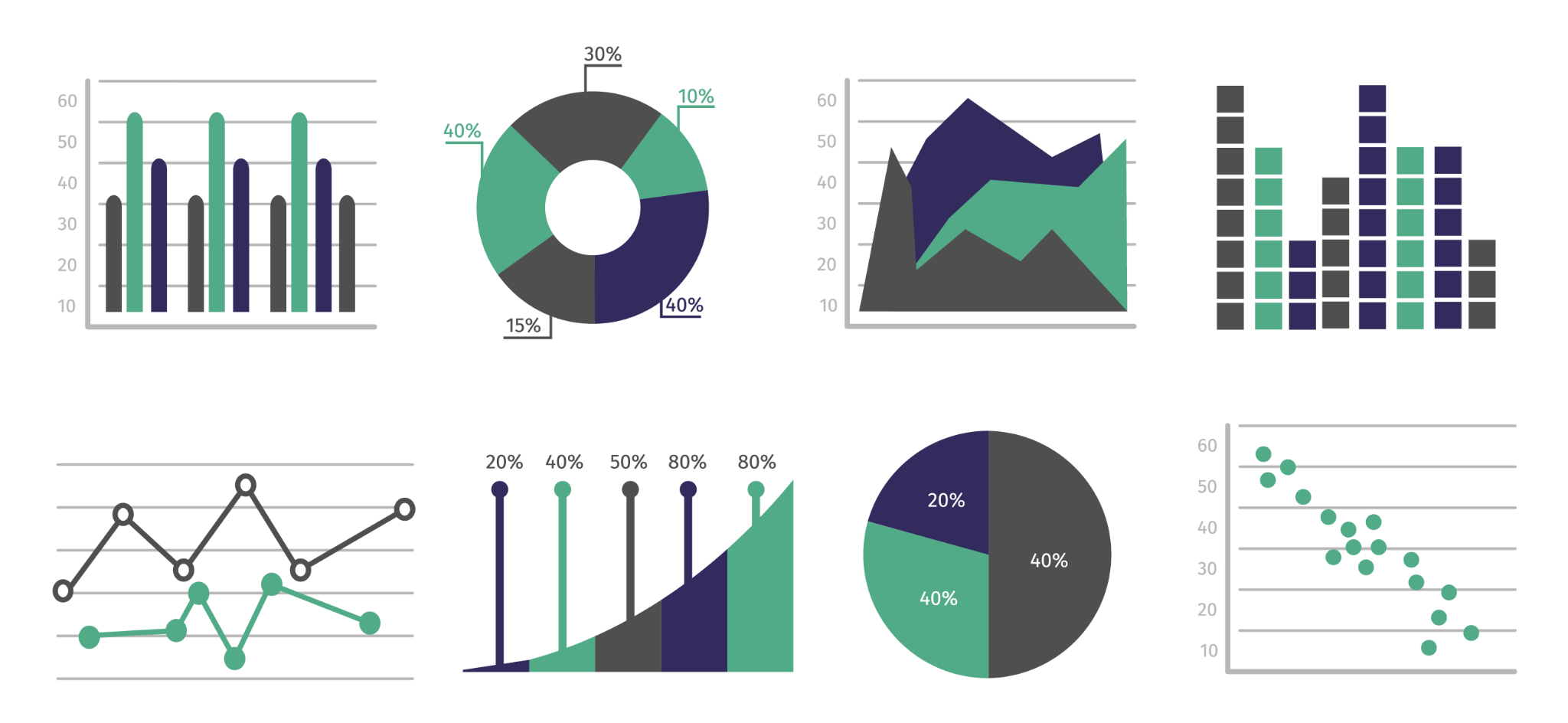 Actividad 2
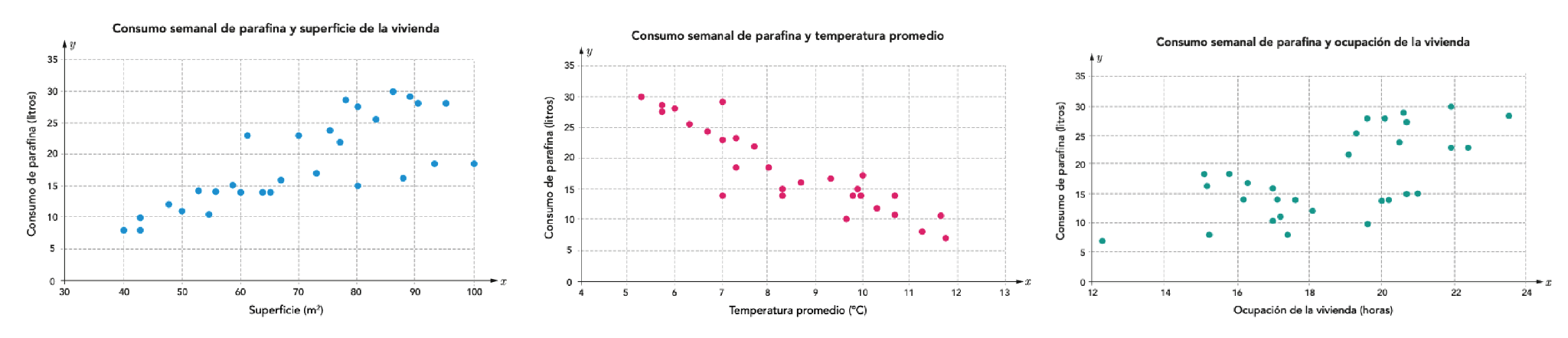 Actividad 2
1. Considerando los gráficos, ¿se puede establecer cuál de las variables está más relacionada con el consumo semanal de parafina? ¿Por qué?
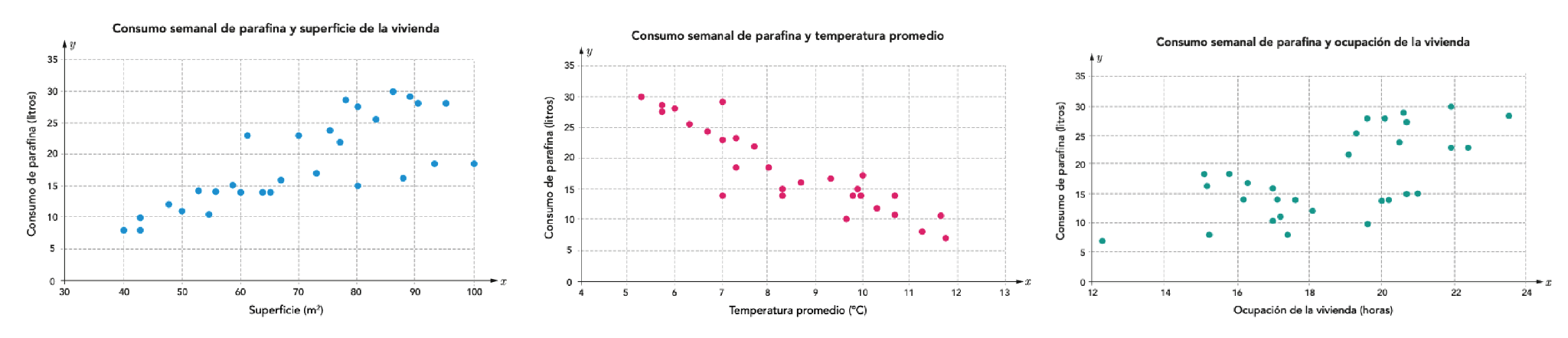 Actividad 3
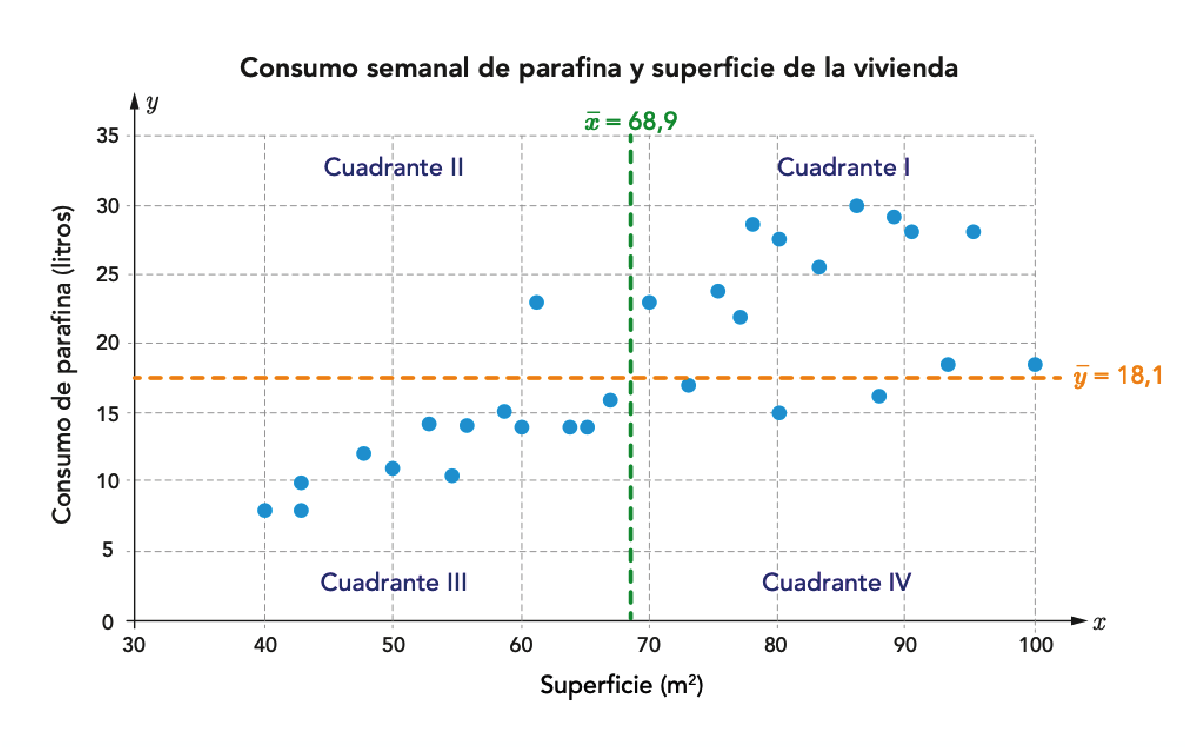 Actividad 3
¿Qué se puede decir de la ubicación de los puntos en los cuadrantes?

¿Qué pasa con el producto de las diferencias respecto a las medias?
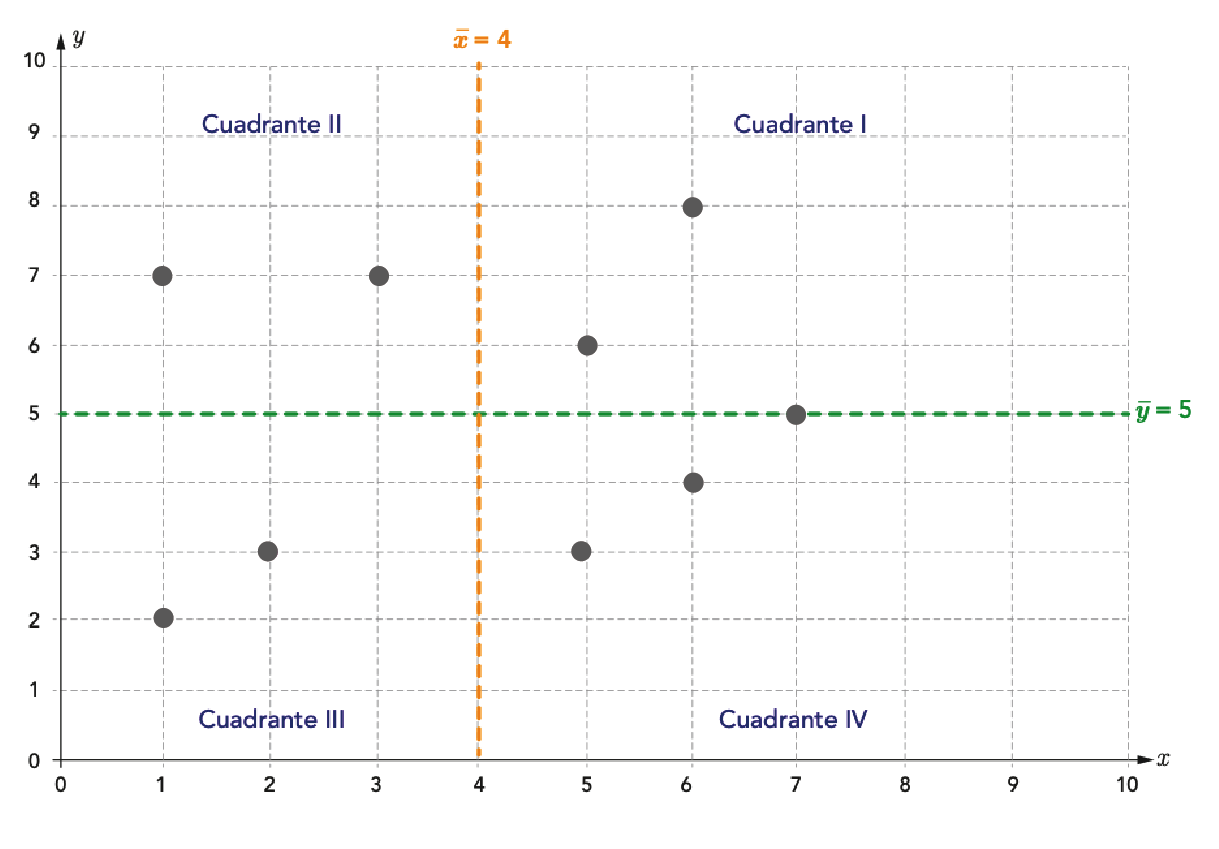 Actividad 3
Respecto a la variable x, la diferencia de cada variable con respecto a su media será: positiva en el I y IV cuadrante y negativa en el II y III cuadrante.
Respecto a la variable y, la diferencia de cada variable con respecto a su media será: positiva en el I y II cuadrante y negativa en el III y IV cuadrante.
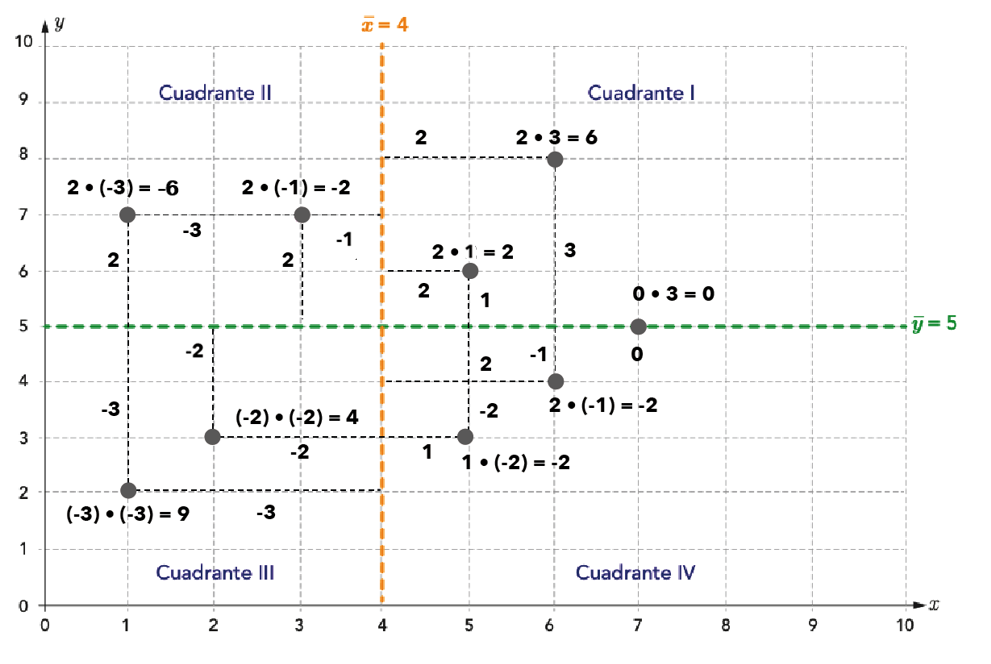 Actividad 3
Por lo tanto, el producto de estas diferencias es siempre positivo para los puntos ubicados en los cuadrantes I y III, mientras que es negativo para los puntos ubicados en los cuadrantes II y IV.
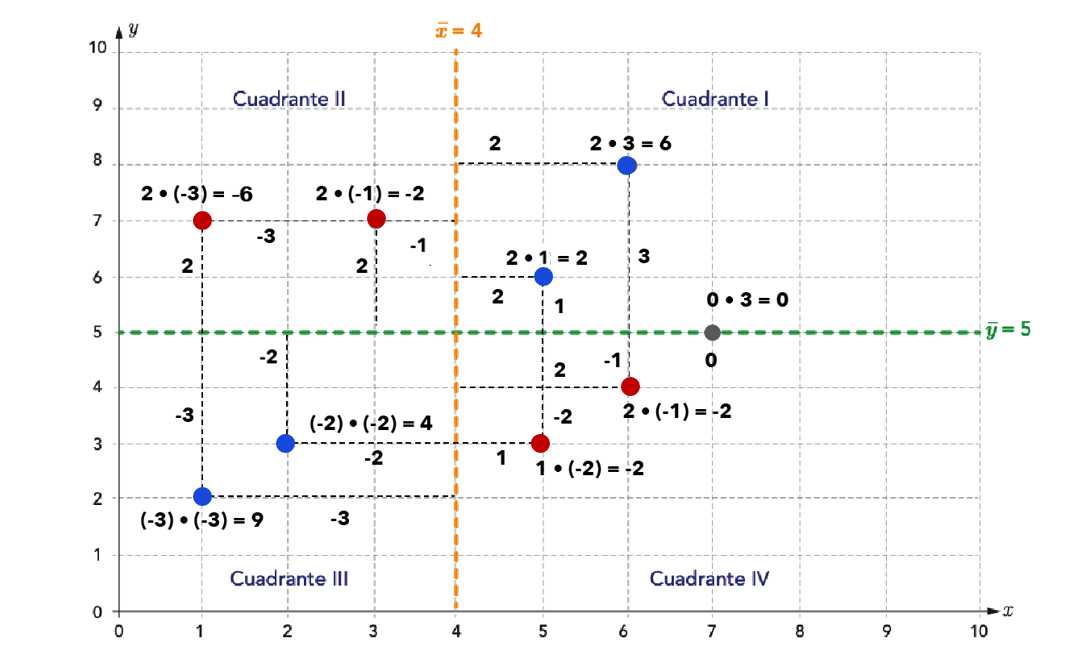 Actividad 3
El producto de estas diferencias es siempre positivo para los puntos ubicados en los cuadrantes I y III, mientras que es  negativo para los puntos ubicados en los cuadrantes II y IV.
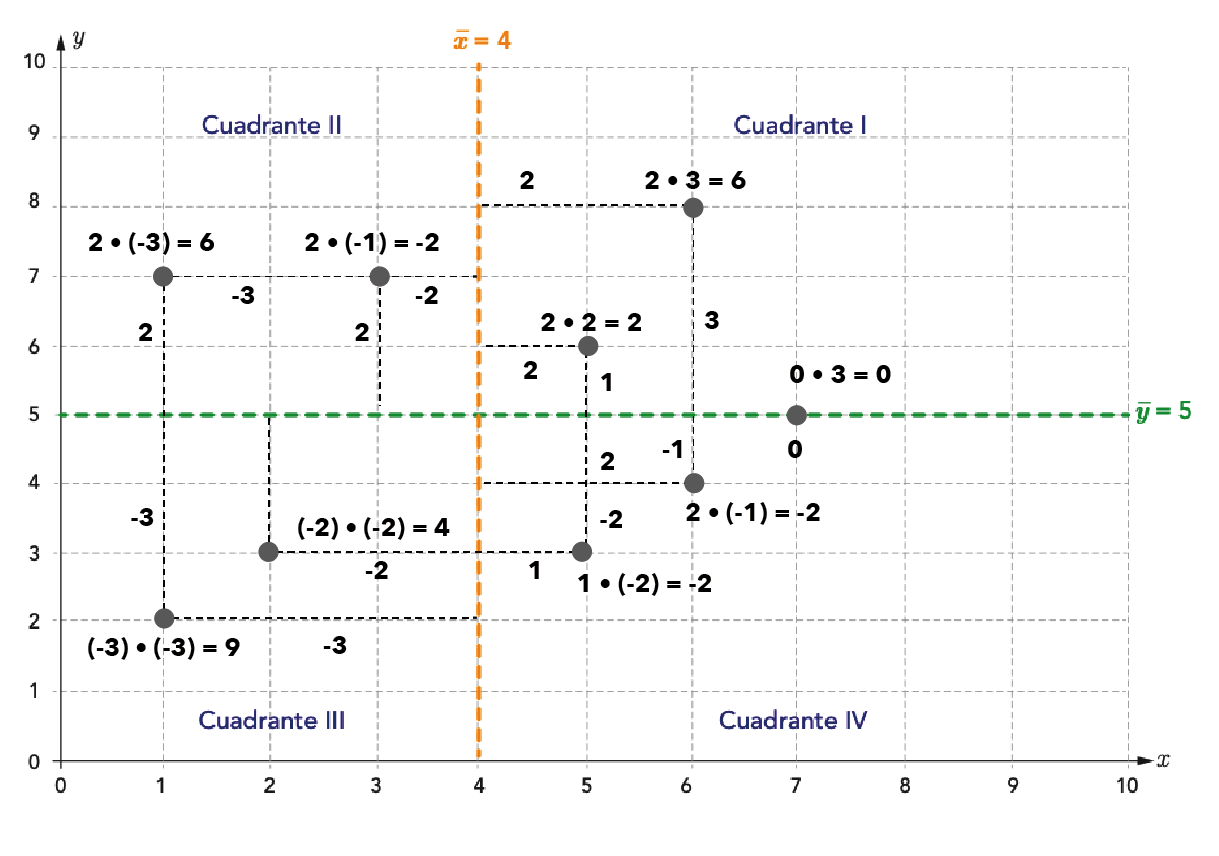 Actividad 3
Solamente mirando el gráfico, ¿hay más puntos cuyos productos de sus diferencias respecto a las medias muestrales son positivos o negativos?
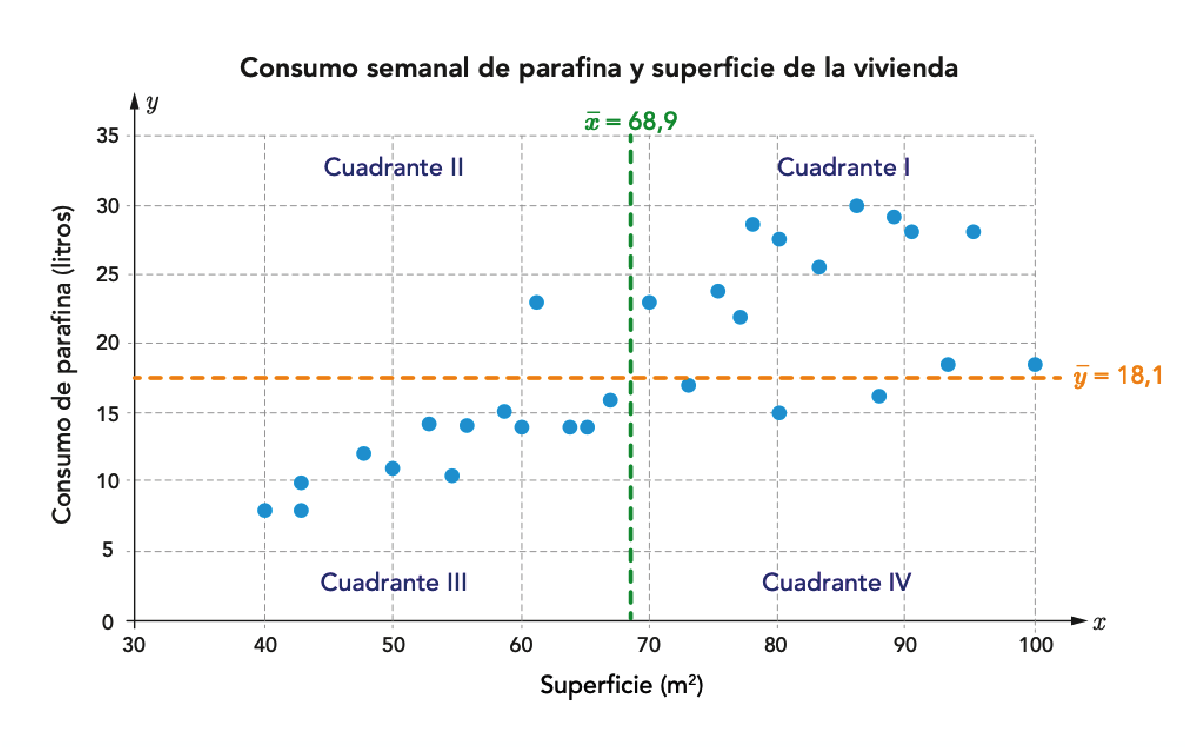 Actividad 3
¿Cómo se podría encontrar una medida cuantitativa que permita dar cuenta de qué tipo de puntos son los que predominan en el gráfico?
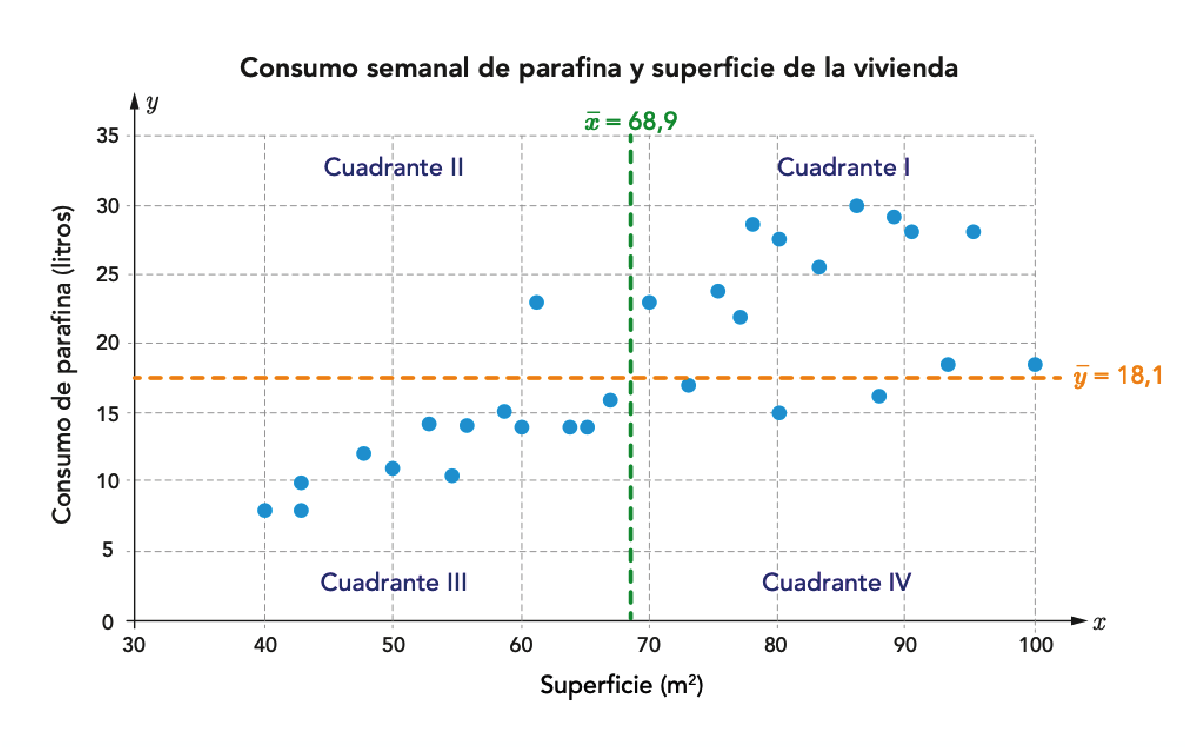 Actividad 3
¿Qué representa esta suma?
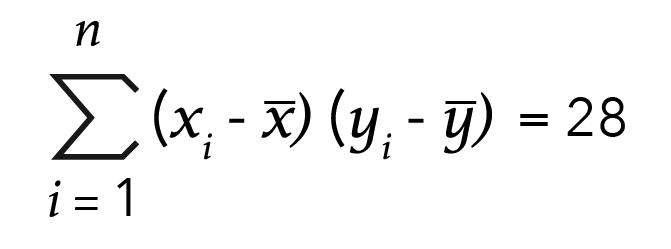 Actividad 3
¿Qué valores tomaría la suma cuando hay muchos más puntos azules? ¿Y cuándo hay muchos más puntos rojos?

¿Es correcto afirmar que siempre que hay más puntos azules que rojos, esta suma será positiva? ¿Qué puede afectar al valor de la suma?
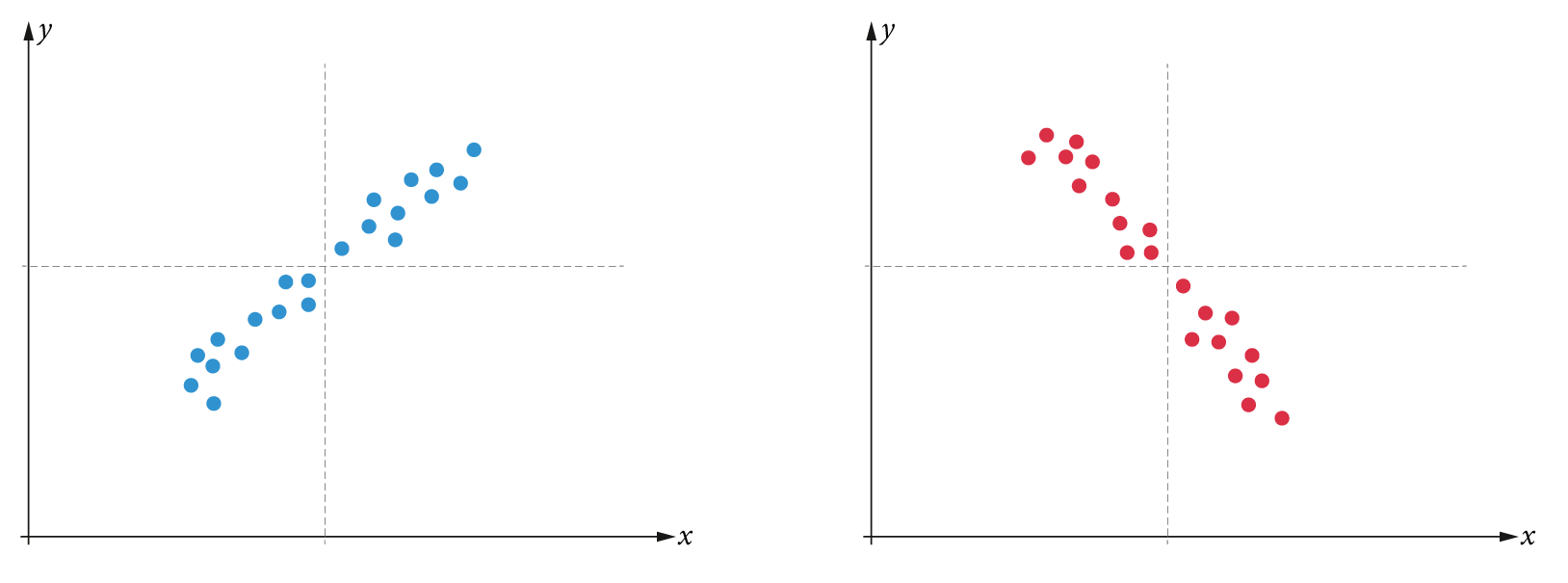 Actividad 3
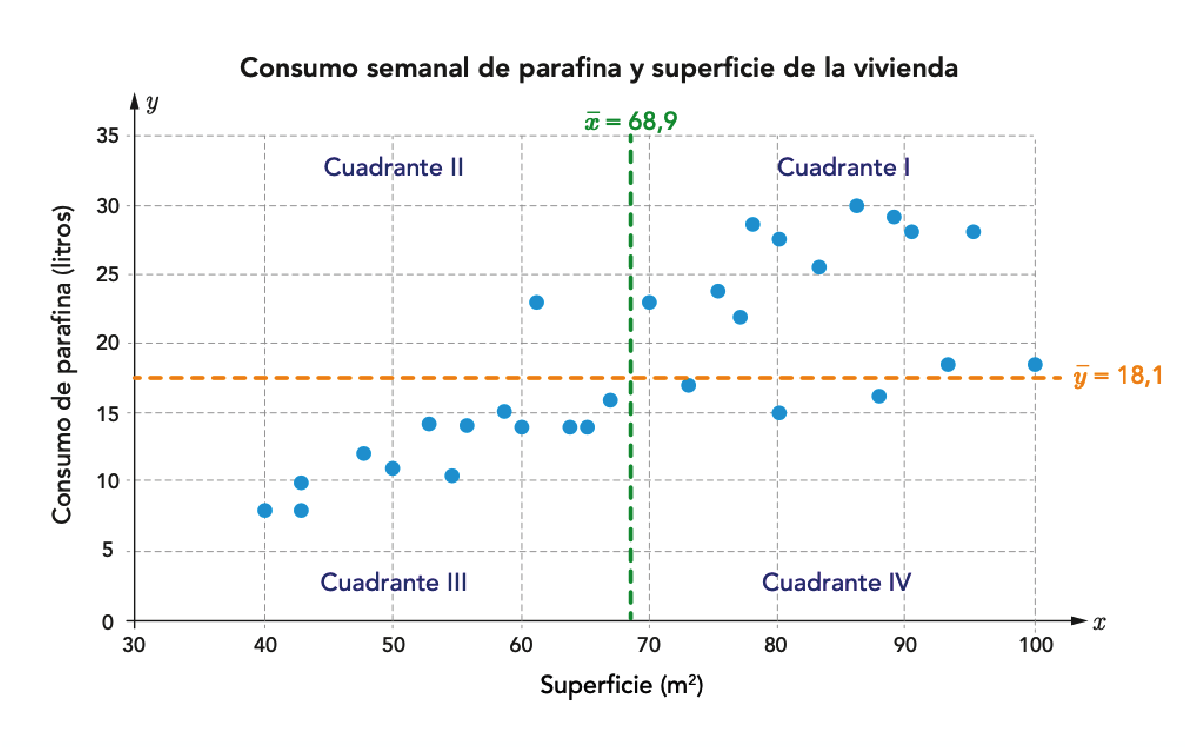 Para este gráfico, ¿la suma de los productos de las diferencias respecto a la media debería ser positiva o negativa?
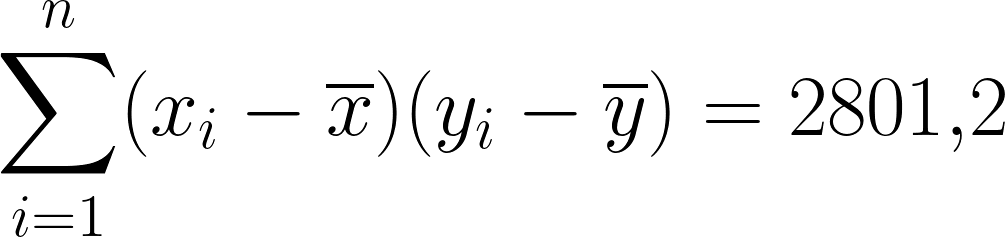 Actividad 3
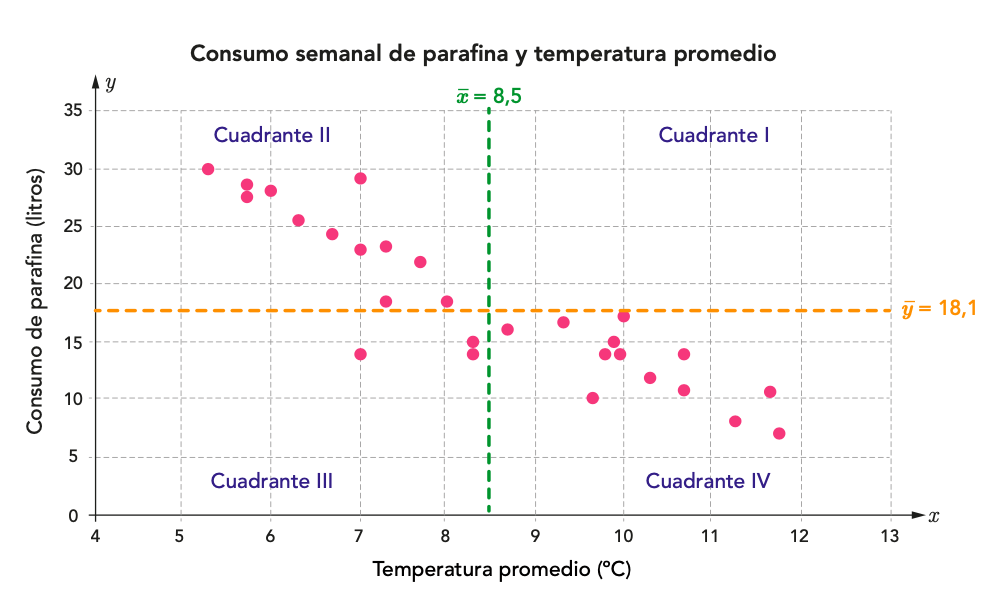 Para este gráfico, ¿la suma de los productos de las diferencias respecto a la media debería ser positiva o negativa?
Actividad 4
Actividad 4
Observando los gráficos y la suma de productos para los tres casos: ¿En cuál de ellos pareciera que los puntos se ven más alineados?
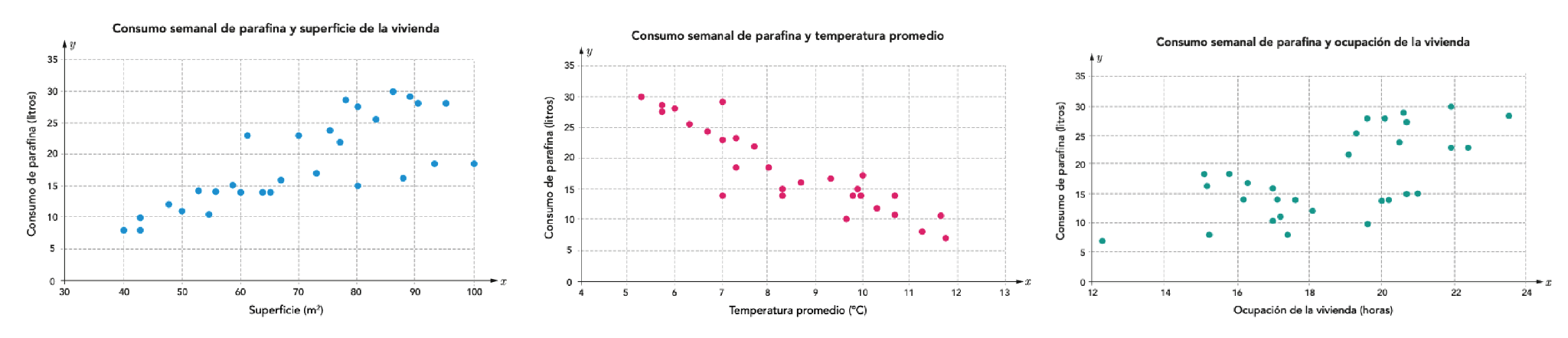 2801,2
– 377,74
345,77
Actividad 4
Considera las variables consumo de parafina y temperatura. Si la temperatura se calcula en grados Fahrenheit en vez de Celsius, ¿la suma de los productos de las diferencias será mayor, menor o igual?
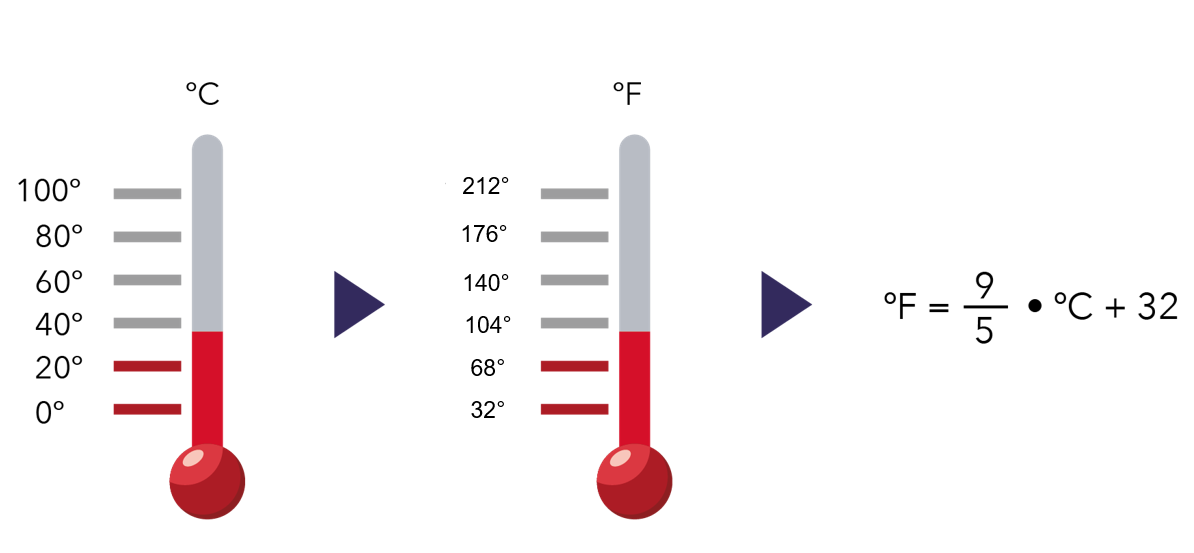 Actividad 4
Considera las variables consumo de parafina y temperatura. Si la temperatura se calcula en grados Fahrenheit en vez de Celsius, ¿la suma de los productos de las diferencias será mayor, menor o igual?
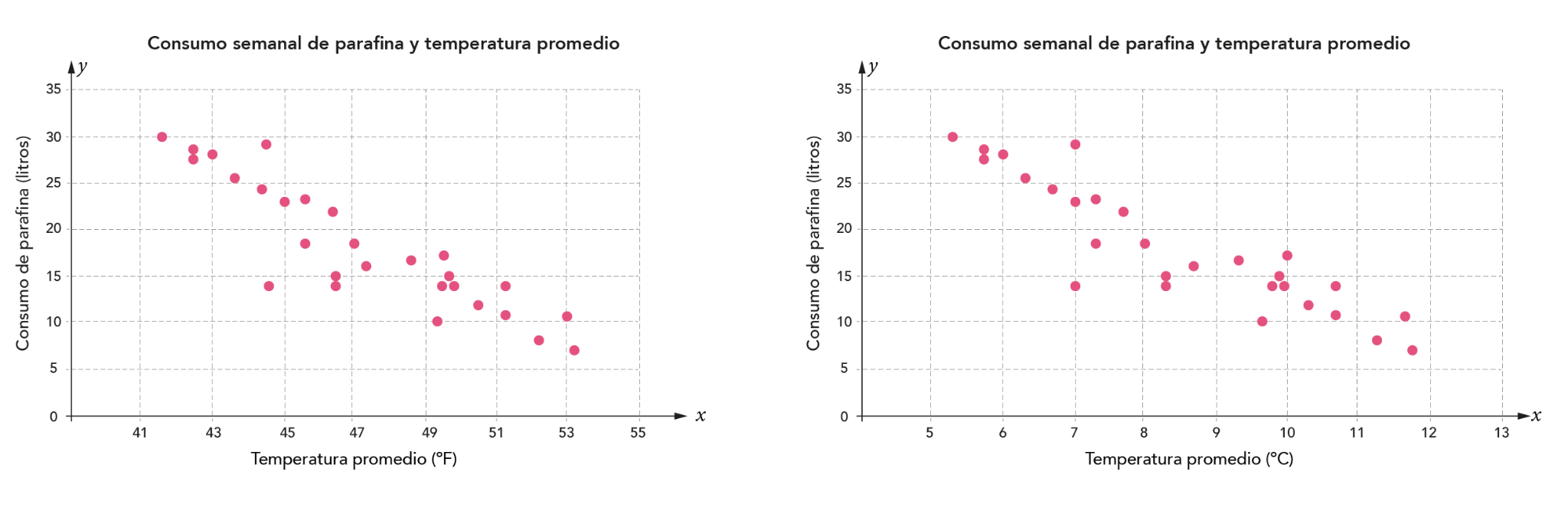 Cambio de escala de medición
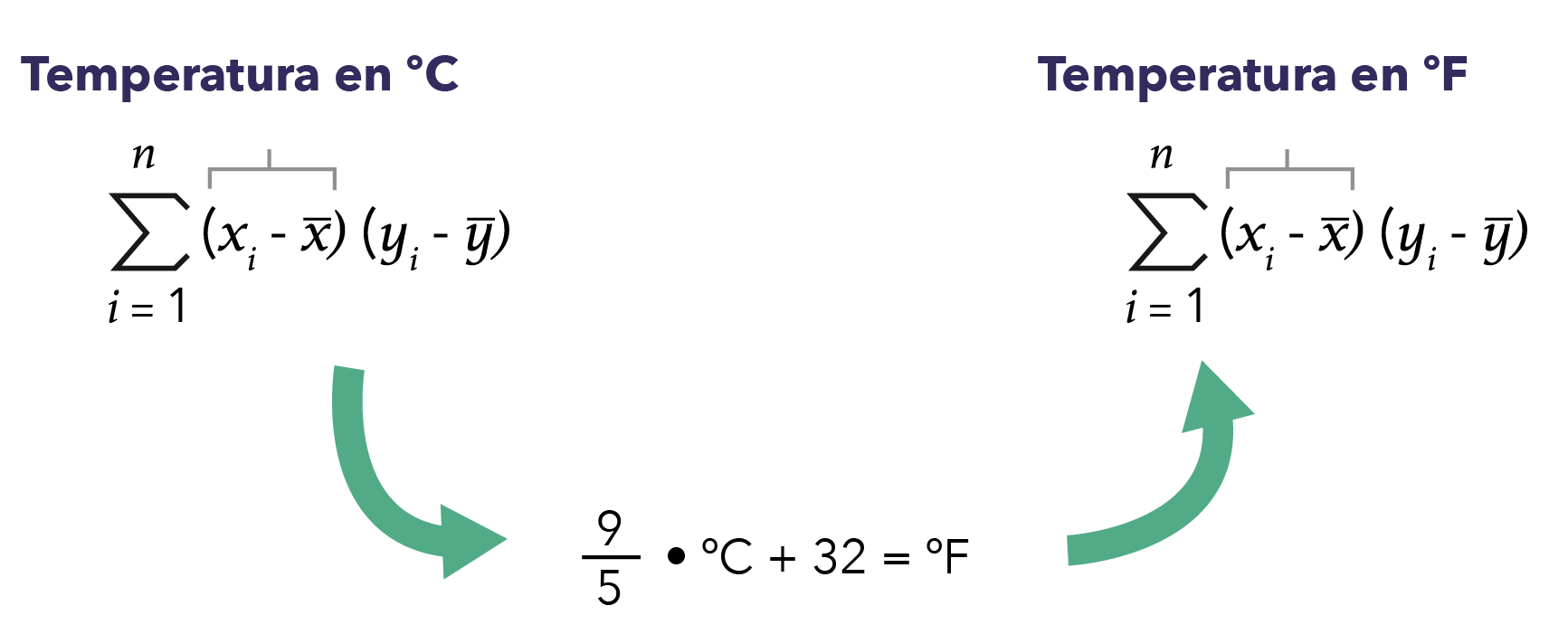 No afecta la suma
Sí afecta la suma
Cambio de escala de medición
¿Qué efecto tiene?
No permite usar la suma de productos para evaluar el grado de asociación, dada la dependencia en la escala.
No permite comparar el grado de asociación entre pares distintos de variables, dado que éstas posiblemente están medidas en escalas distintas.
Coeficiente de correlación
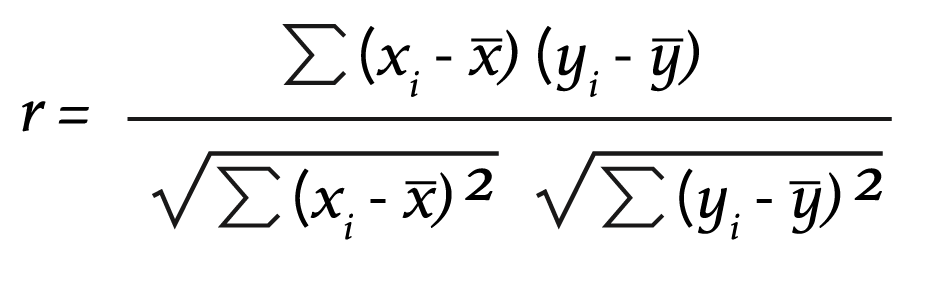 Siempre es una cantidad entre –1 y 1.
Cuando r es muy cercano a –1 o 1, se interpreta que hay una fuerte relación lineal entre las variables.
En base a estos valores y lo revisado durante la clase…
¿cuál es la variable más relacionada con el consumo semanal de parafina?
Conclusiones
El coeficiente de correlación es una medida estadística que nos indica la fuerza de la relación lineal entre dos variables, o conjuntos de datos. Se calcula mediante la siguiente fórmula:
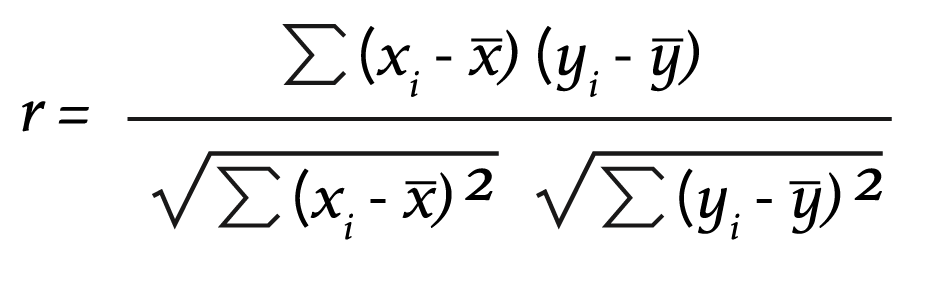 Esta medida es una versión “estandarizada” de la suma de productos, que no se ve afectada por los cambios de escala.
Conclusiones
El coeficiente de correlación r:
Es siempre una cantidad entre –1 y 1.
Solo es igual a –1 o 1 cuando entre las variables hay una relación lineal de la forma y = mx + n.
Conclusiones
El coeficiente de correlación r:
Cuando r es positivo, las variables crecen o decrecen conjuntamente
Cuando r es negativo, una variable decrece a medida que la otra crece.
Cuando r es muy cercano a –1 o 1, se interpreta que hay una fuerte relación lineal entre las variables.
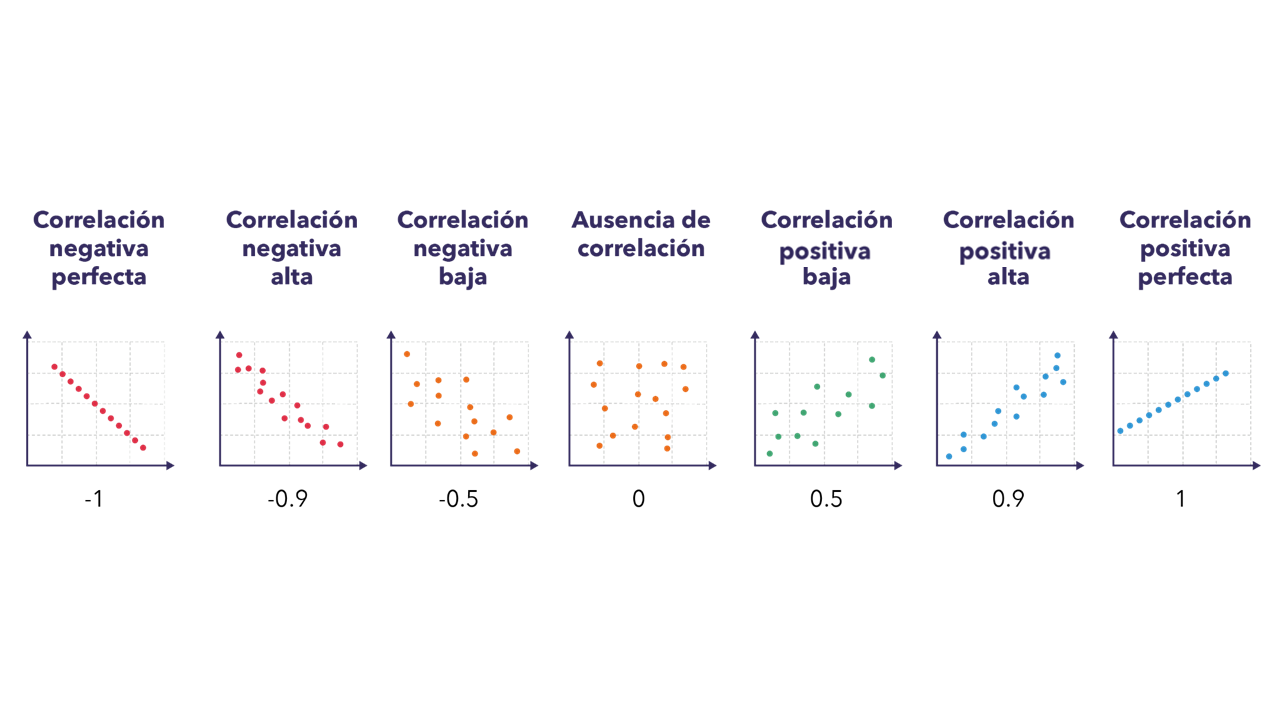 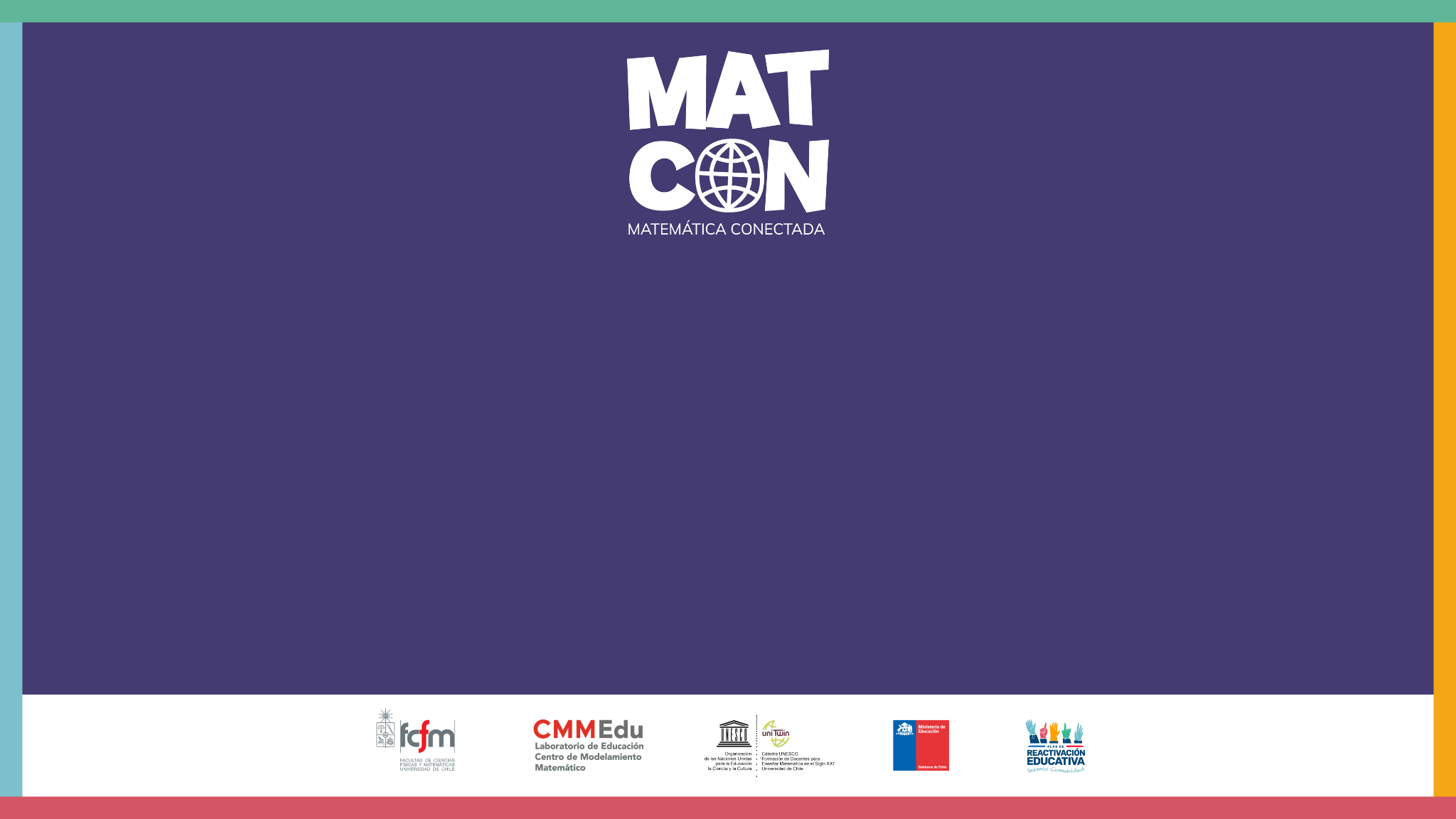 Calefaccionando el hogar